第三部分：教職員假期/缺席
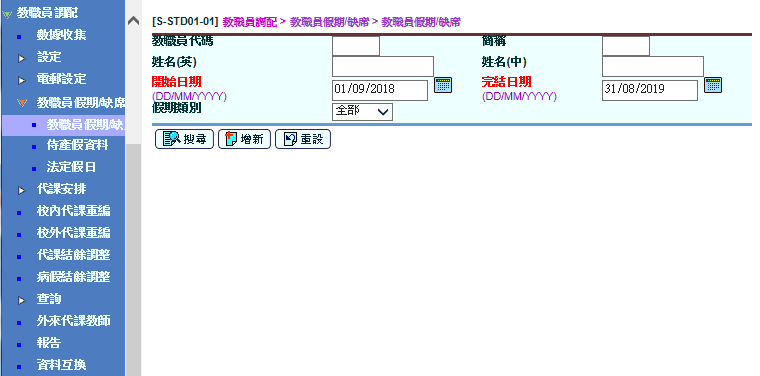 1
增新
第三部分：教職員假期/缺席
教職員調配 > 教職員假期/缺席 > 教職員假期/缺席
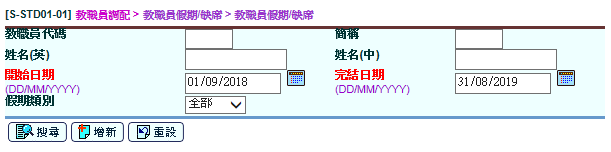 增新教職員假期/缺席的紀錄
有關資助學校的批假事宜，
老師可參閱教育局通告第 1/2006 號。
2
增新
第三部分：教職員假期/缺席
教職員調配 > 教職員假期/缺席 > 教職員假期/缺席
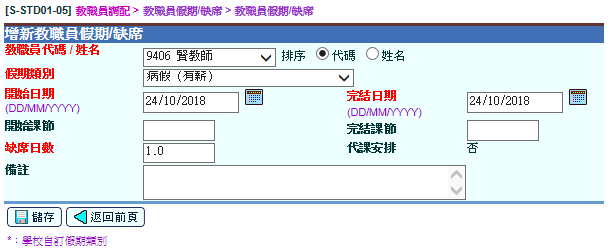 增新教職員假期/缺席的紀錄：
選擇教職員代碼 / 姓名
選擇假期類別
填寫日期
可自動顯示是否需要代課安排
可自動計算缺席日數
3
第三部分：教職員假期/缺席
配合新修訂有關延長產假的安排
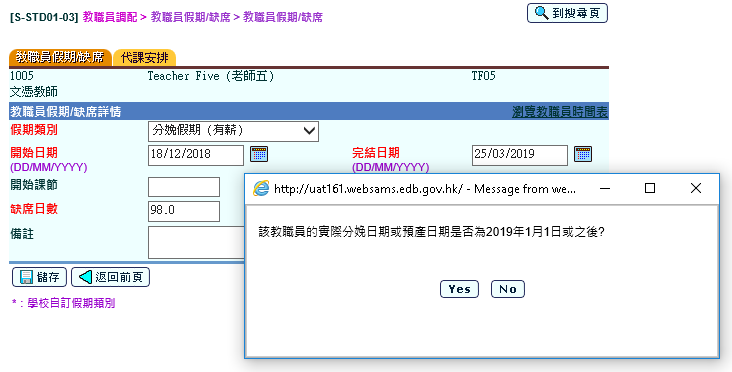 有關延長教職員產假事宜，
老師可參閱教育局通告第 16/2018 號。
4
第三部分：教職員假期/缺席
教職員調配 > 教職員假期/缺席 > 侍產假資料
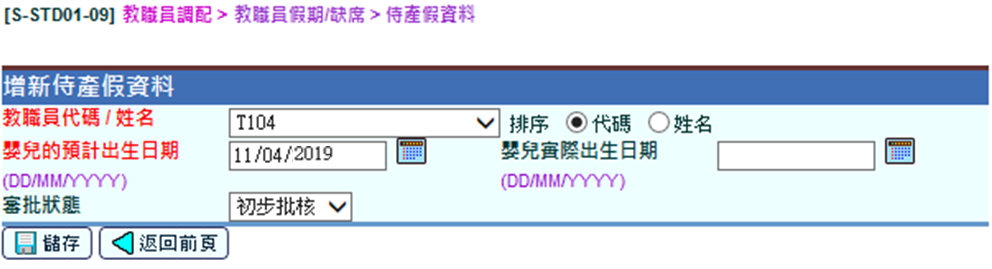 為男性教職員紀錄侍產假假期/缺席前，必須先為該職員設定侍產假資料。
有關向學校男性教職員提供侍產假事宜，老師可參閱教育局通告第 16/2015 號。
5
第三部分：教職員假期/缺席
教職員調配 > 教職員調配 > 法定假日
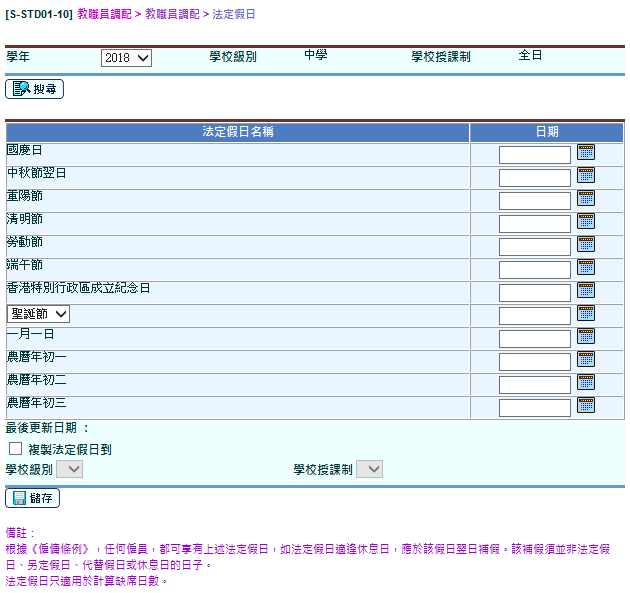 更新法定假日
6
第三部分：教職員假期/缺席
教職員調配 > 病假結餘調整
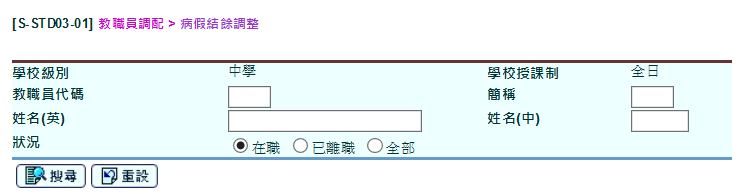 1. 搜尋需要調整病假結餘的教職員
7
第三部分：教職員假期/缺席
教職員調配 > 病假結餘調整
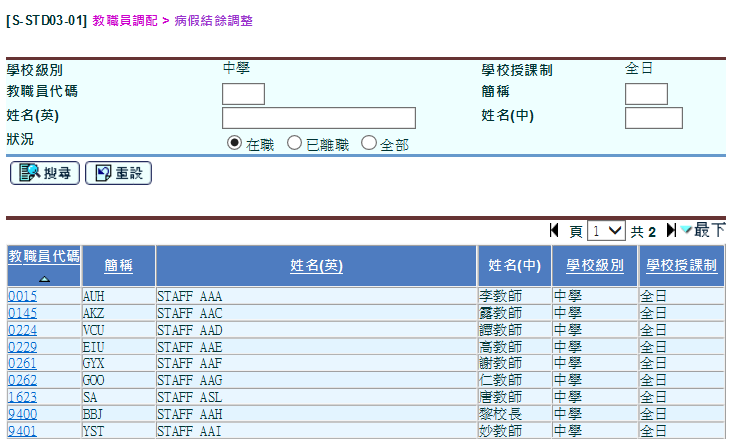 2. 按下教職員
   代碼的超連結
   調整病假結餘
8
第三部分：教職員假期/缺席
教職員調配 > 病假結餘調整
3. 選擇「僱用期首日」
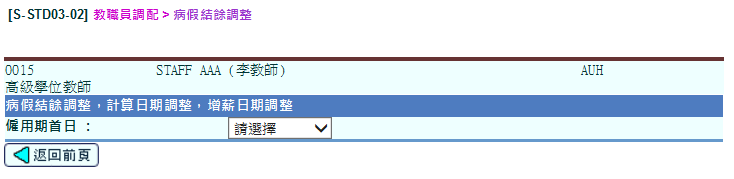 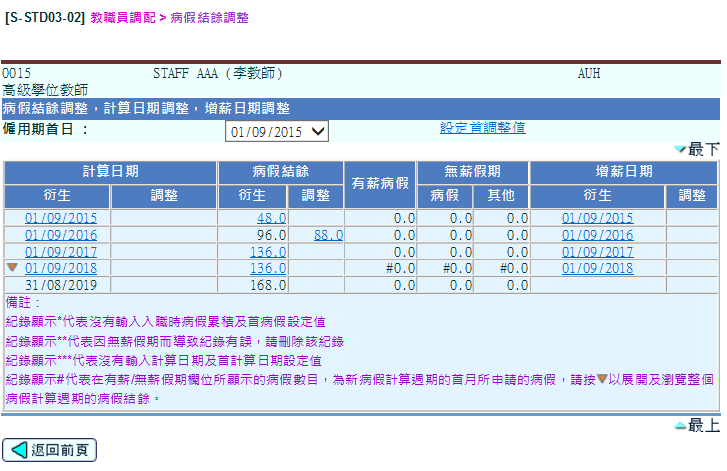 4. 按超連結調整病假
     結餘 /增薪日期
9
第四部分：處理代課安排
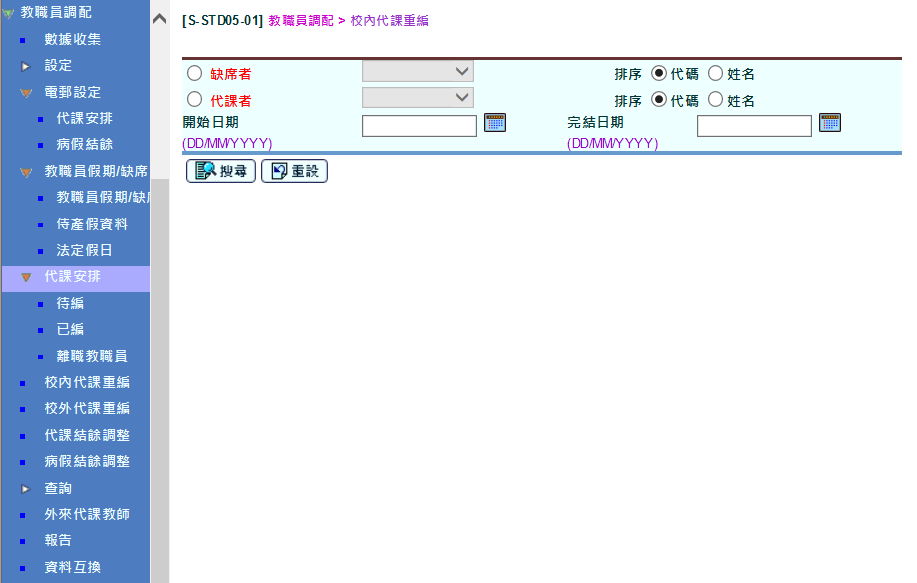 10
第四部分：處理代課安排
教職員調配 > 教職員假期/缺席 > 教職員假期/缺席 > 代課安排
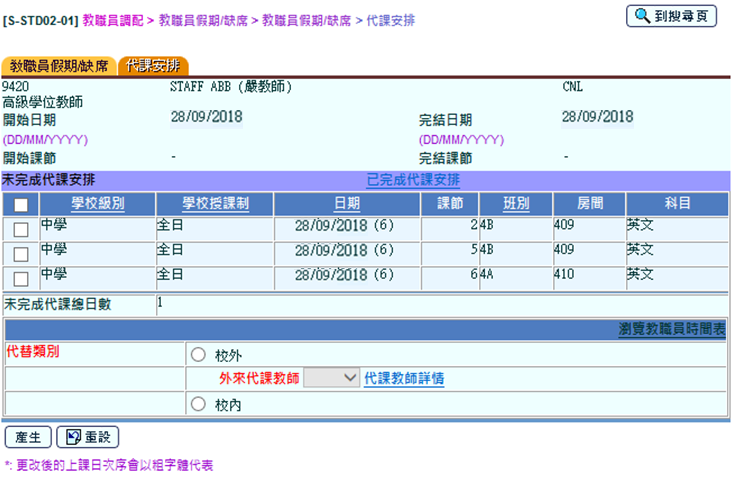 選擇需要代課
      安排的課堂
選擇代課類別:
 校外
 校內
3.   按「產生」
11
第四部分：處理代課安排
教職員調配 > 教職員假期/缺席 > 教職員假期/缺席 > 代課安排
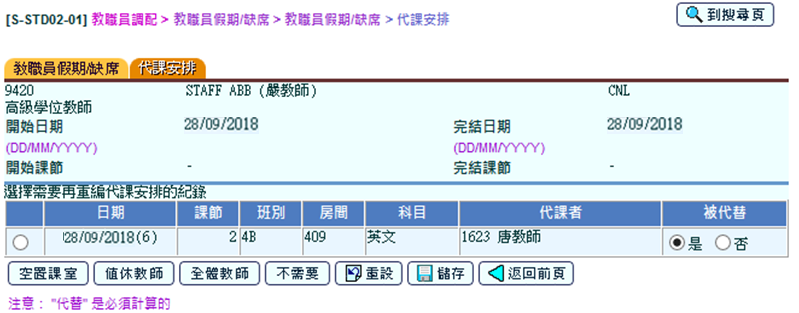 選擇
      課堂
選擇是否
      被代替
4.  按「儲存」
可選擇:
空置課室
值休教師
全體教師
不需要
12
第四部分：處理代課安排
教職員調配 > 教職員假期/缺席 > 教職員假期/缺席 > 代課安排
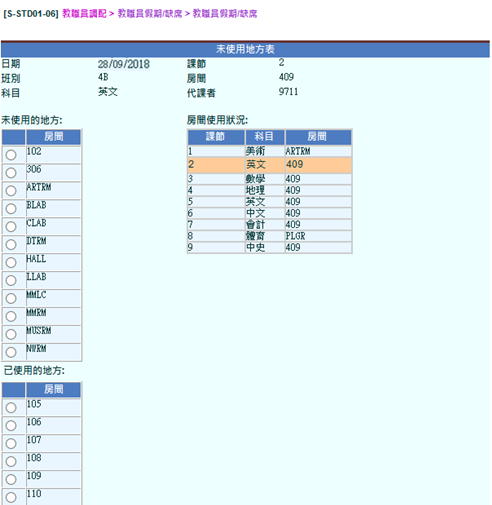 空置課室
可以選擇
空置課堂
返回
13
第四部分：處理代課安排
教職員調配 > 教職員假期/缺席 > 教職員假期/缺席 > 代課安排
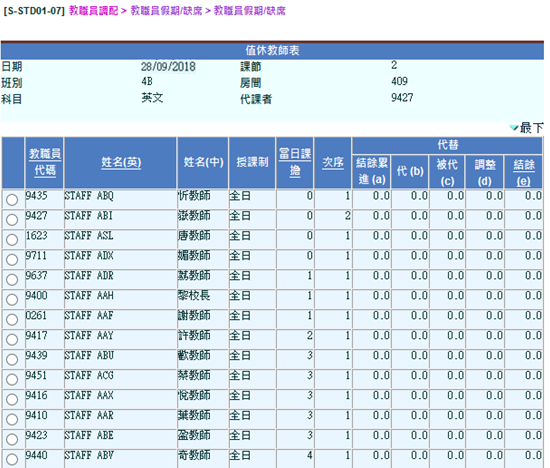 值休教師
可以選擇
值休教師
返回
14
第四部分：處理代課安排
教職員調配 > 代課安排 > 待編代課安排
待編
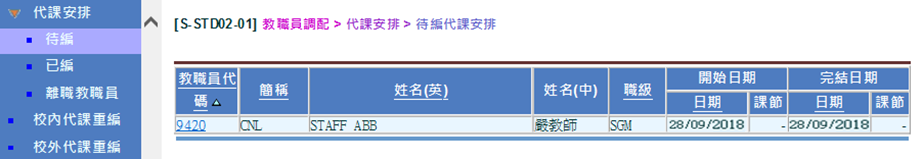 1. 按下教職員代碼連結
便可以編排代課
15
第四部分：處理代課安排
教職員調配 > 代課安排 > 待編代課安排
待編
2.   編排「未完成
      代課安排」
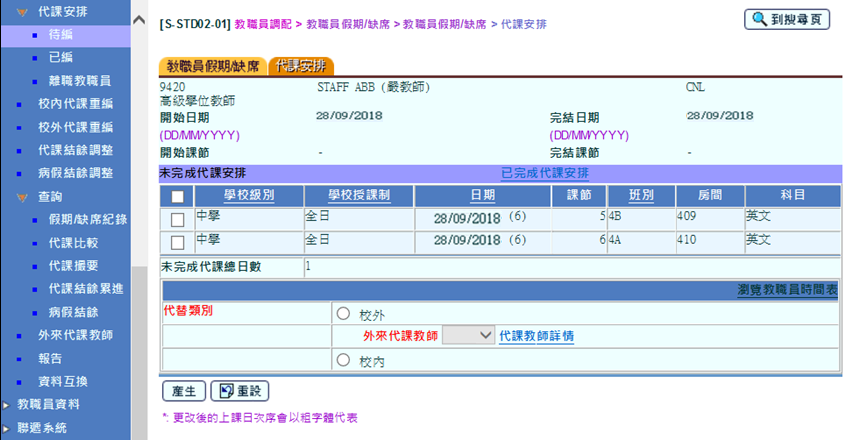 4.  檢視「已完成
     代課安排」
3.  按「產生」
16
第四部分：處理代課安排
教職員調配 > 代課安排 > 已編代課安排
已編
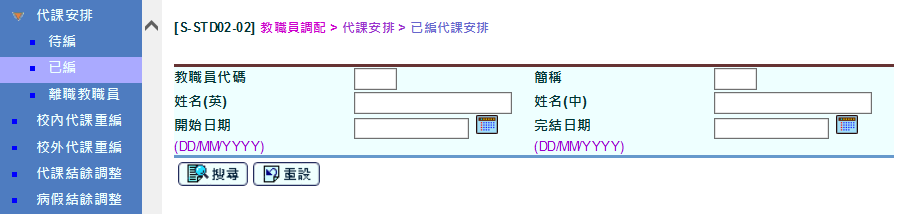 1. 搜尋「已編代課安排」
17
第四部分：處理代課安排
教職員調配 > 代課安排 > 已編代課安排
已編
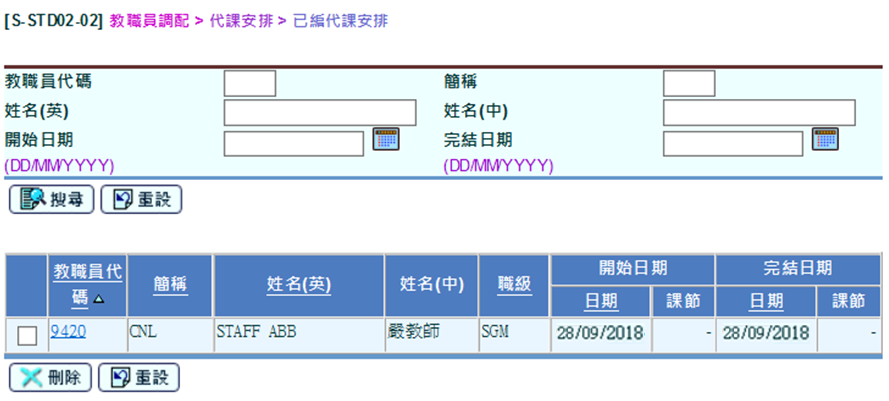 3. 按下教職員代碼連結
便可以檢視詳情
2. 顯示「已編代課安排」
18
第四部分：處理代課安排
教職員調配 > 代課安排 > 已編代課安排
已編
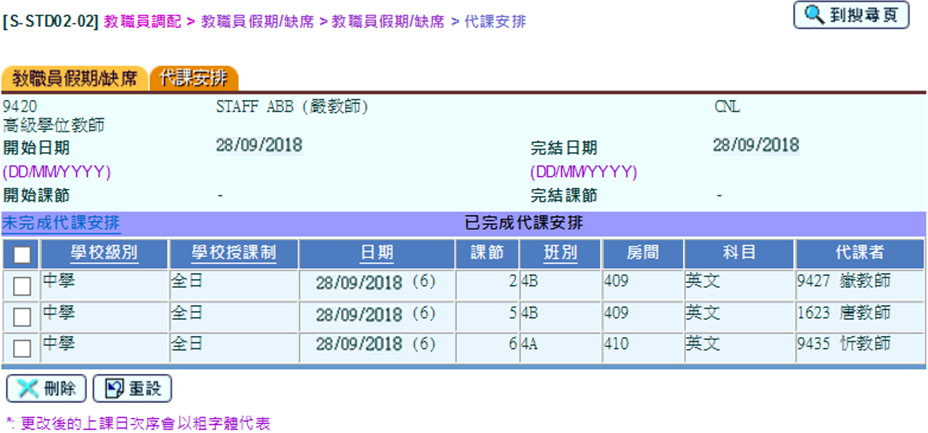 4. 檢視「已完成代課安排」的詳情
19
第四部分：處理代課安排
教職員調配 > 代課安排 > 離職教職員
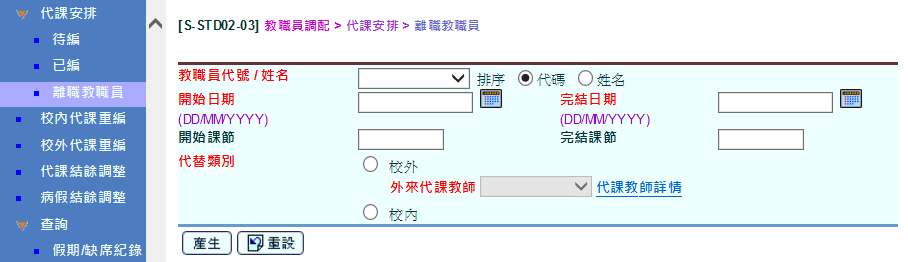 填寫離職教職員資料:
 選擇教職員代號 / 姓名
 填寫日期
 選擇代替類別
2. 按「產生」為
   離職教職員安
   排代課
20
第四部分：處理代課安排
教職員調配 > 外來代課教師
外來代課教師
外來代課教師的資料少於一般教職員，系統只提供以下資料：
教職員代碼、 教職員姓名和個人資料
地址
教授科目和學歷
教學經驗
備註：「&」是外來代課教師教職員代碼的第一個字母
21
第四部分：處理代課安排
教職員調配 > 外來代課教師
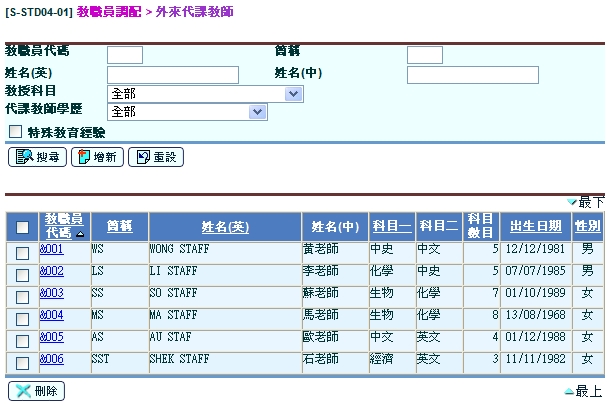 22
第四部分：處理代課安排
教職員調配 > 外來代課教師
增新
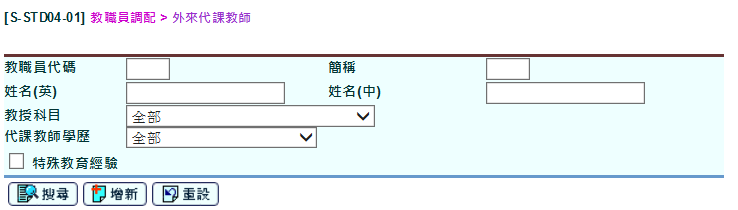 1. 增新「外來代課教師 」
23
第四部分：處理代課安排
教職員調配 > 外來代課教師
增新
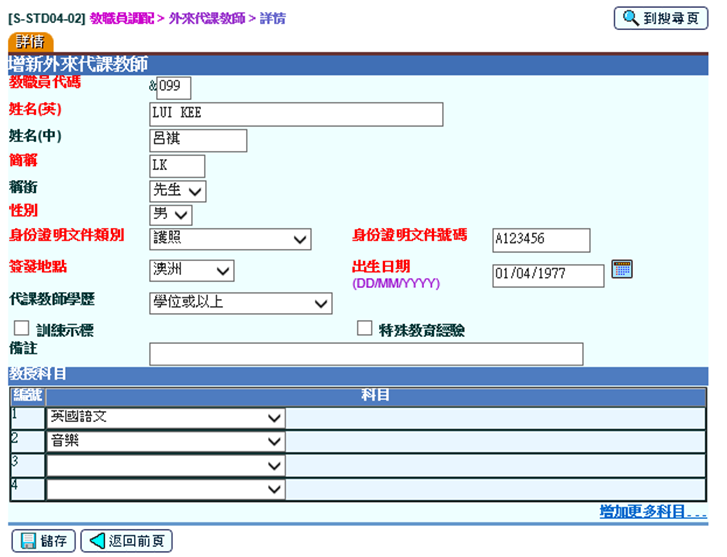 2. 填寫外來代課教師的資料
3. 增新外來代課教師
    僱用詳細紀錄
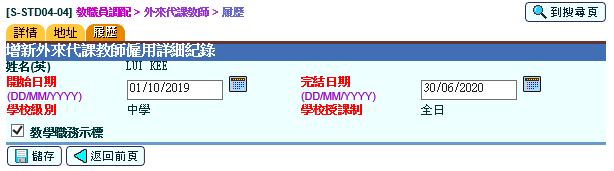 24
第四部分：處理代課安排
教職員調配 > 代課結餘調整
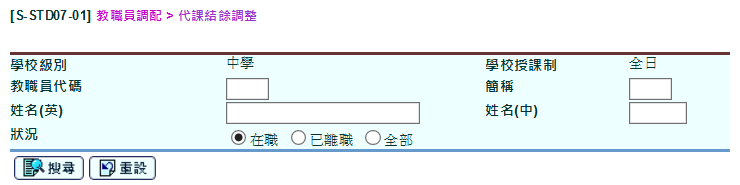 搜尋需要調整
      代課結餘的教職員
25
第四部分：處理代課安排
教職員調配 > 代課結餘調整
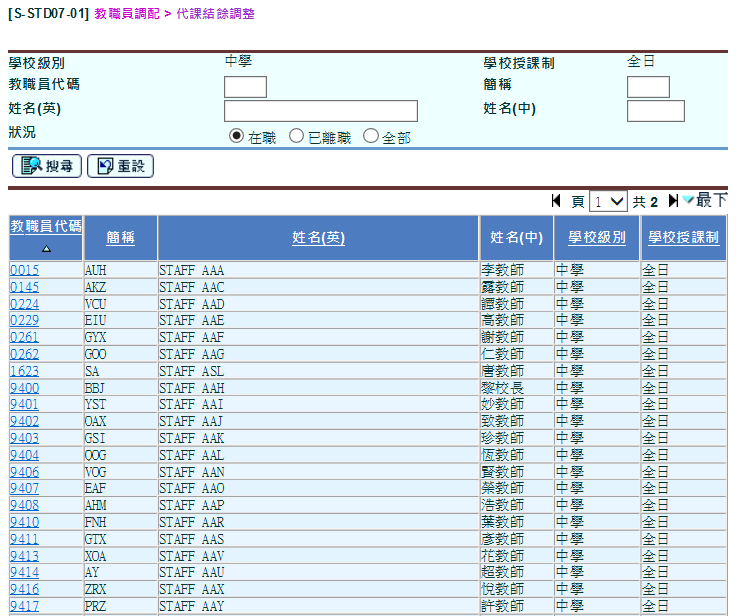 2.按下教職員代碼連結
   便可以調整代課結餘
26
第四部分：處理代課安排
教職員調配 > 代課結餘調整
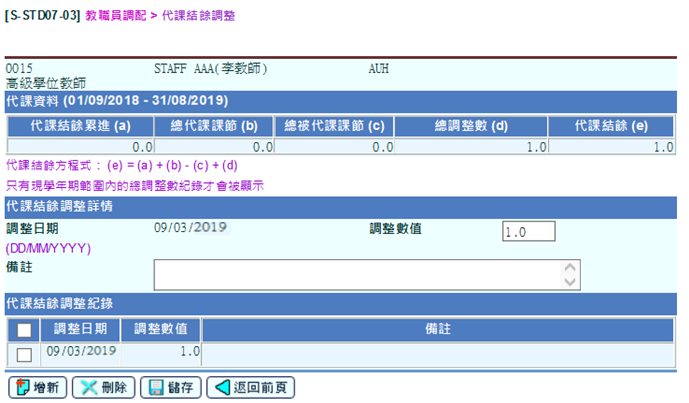 3. 調整數值
4. 可增新調整數值的紀錄
5. 按「儲存」
27
第四部分：處理代課安排
教職員調配 > 代課結餘調整
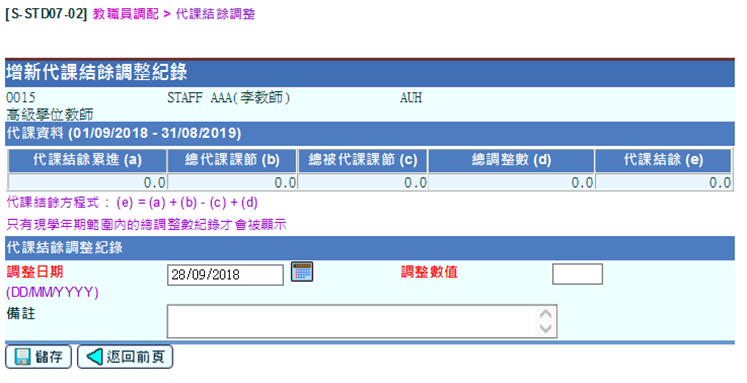 填寫調整日期
填寫調整數值
3. 按「儲存」
28
- 完 -